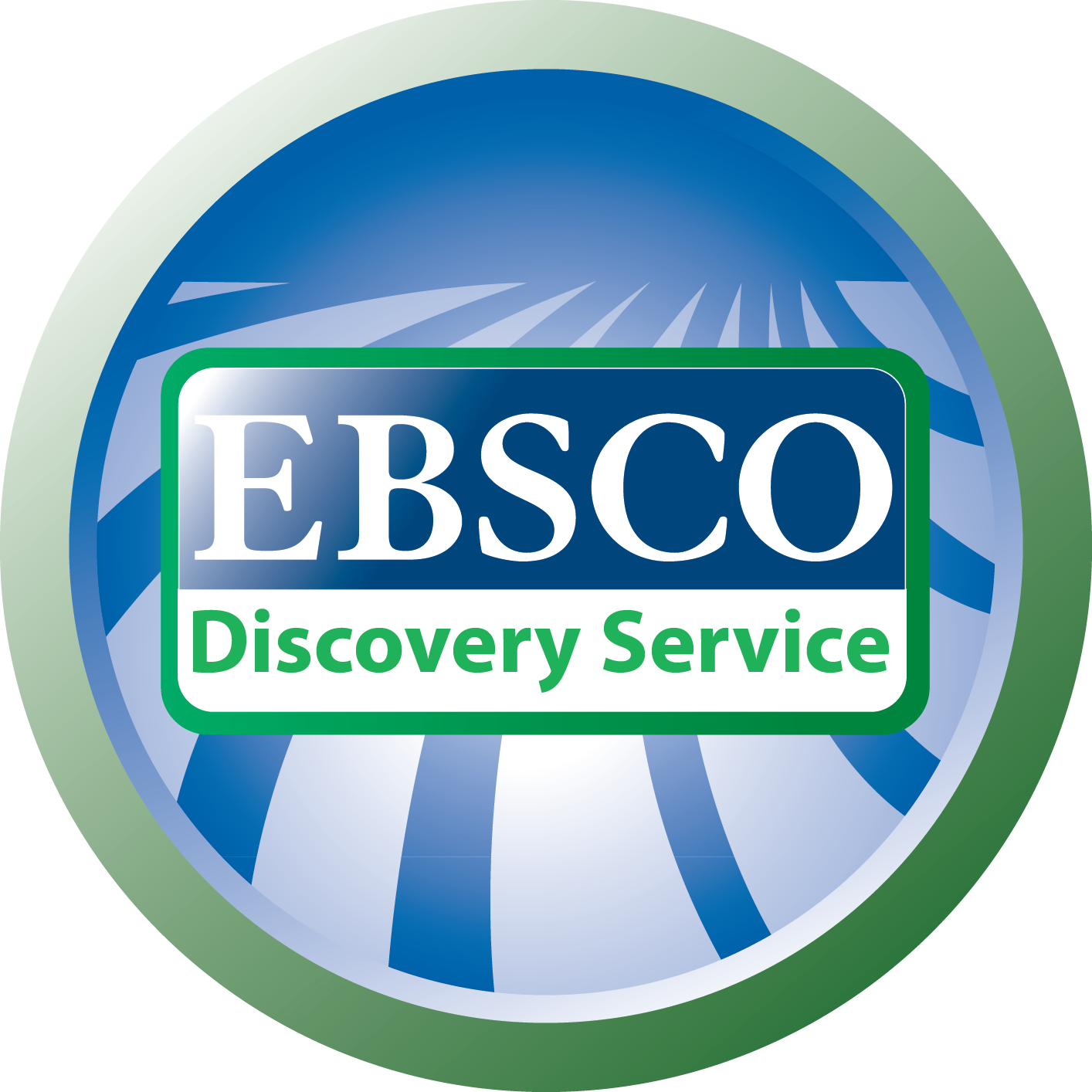 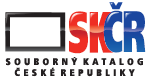 Integrace SKC & EBSCO eBooks 2015
Jan Luprich / EBSCO Information Services
Vývoj EDS
EDS = technologie nové generace
léta vývoje  
uvedení mimořádných technických řešení  
hlavní investice do dalšího vývoje EDS (EBSCO navazuje partnerství se stávajícími producenty ILS – např. Cosmotron, SVOP, OCLC, Koha ad.):
357 z 451 developerů & inženýrů EBSCO pracuje na EDS  
Sofistikovaná relevance a hodnotový algoritmus na základě mnoha testů s koncovými uživately
Discovery Service – Instalace 2015
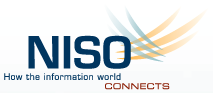 NISO Report
“The Future of Library Resource Discovery”
Marshall Breeding
February 18, 2015
8 246 zákazníků volí EDS
Téměř 4x více zákazníků než u konkurečních producentů dohromady.
EDS důvěřuje  přes 9 000 zákazníků
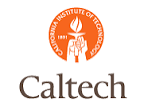 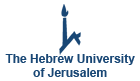 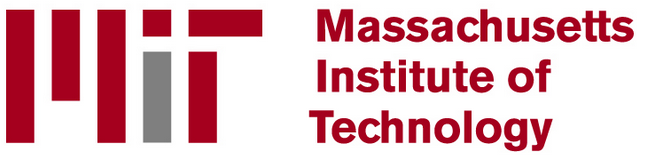 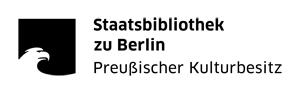 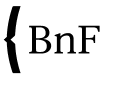 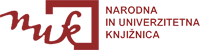 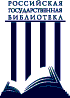 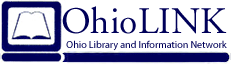 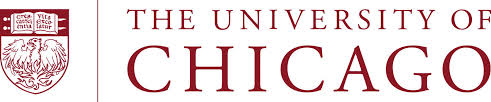 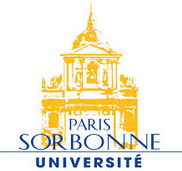 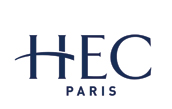 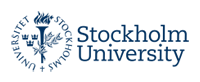 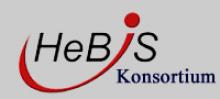 [Speaker Notes: The Ohio Library and Information Network
89 Ohio college and university libraries, plus the State Library of Ohio

nearly 50 million books and other library materials
more than 100 electronic research databases
millions of electronic journal articles
over 81,000 e-books
thousands of images, videos and sounds
over 39,000 theses and dissertations from Ohio students]
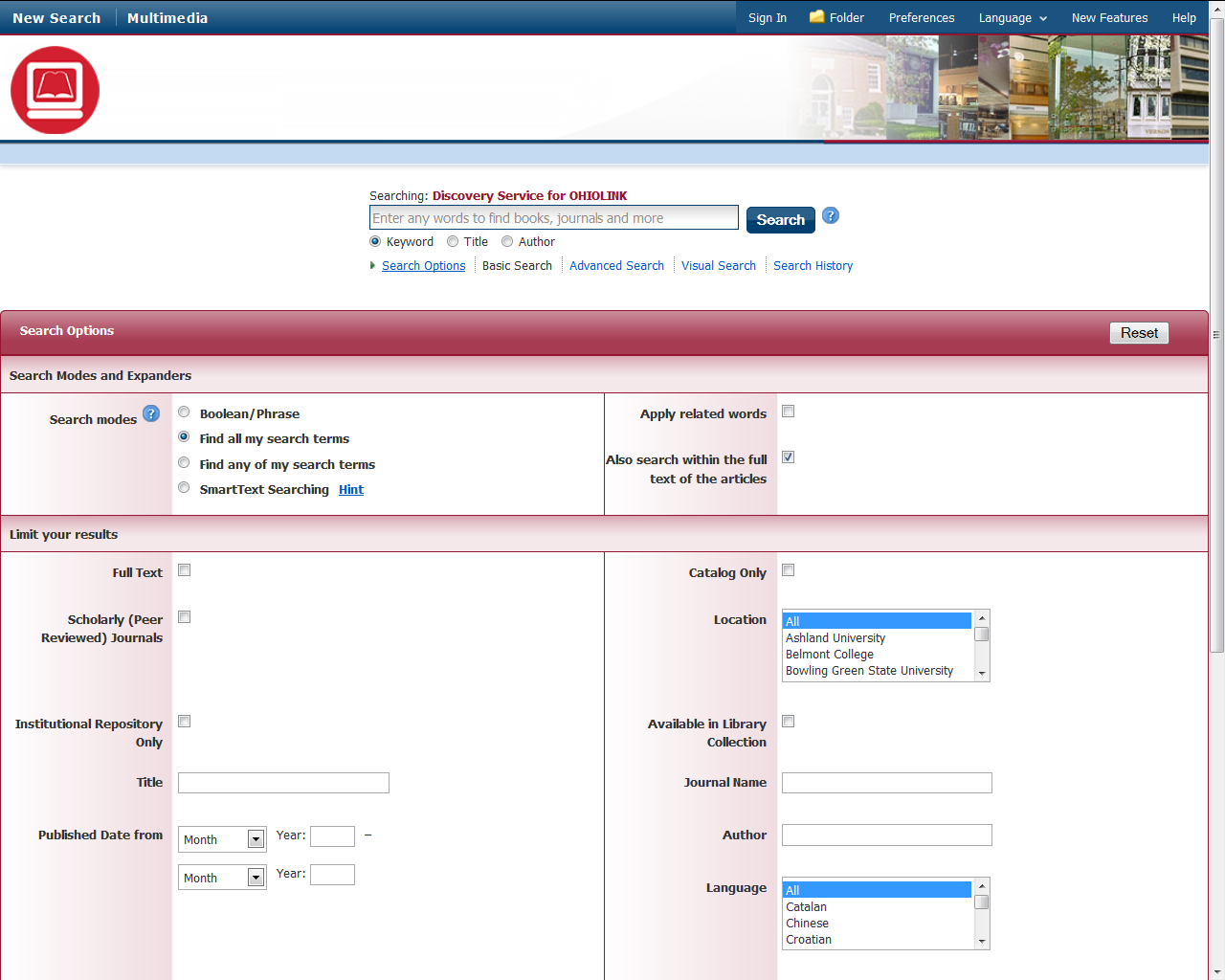 Integrace              50+ katalogů
 - OHIOLink -
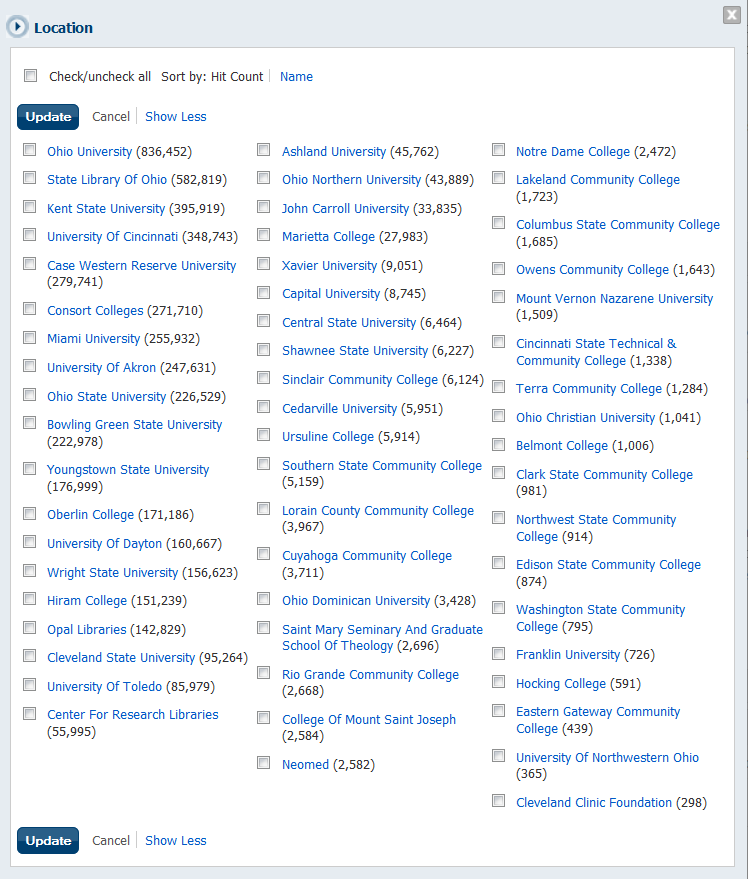 Příklady uživatelů EDS ve střední Evropě
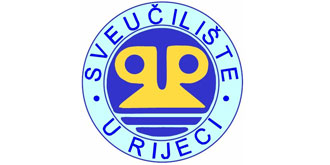 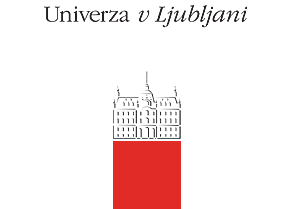 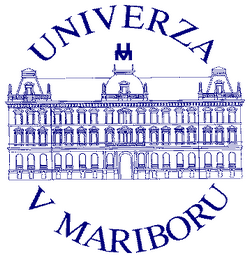 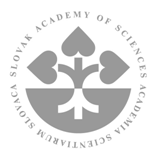 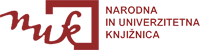 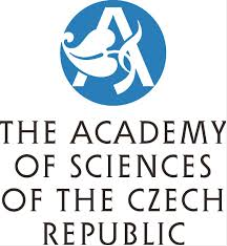 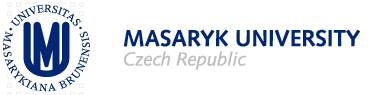 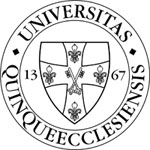 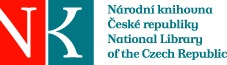 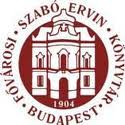 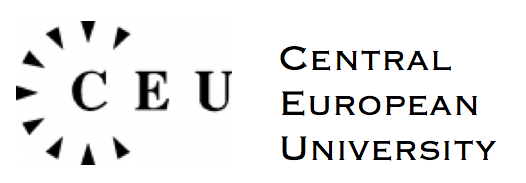 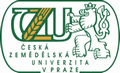 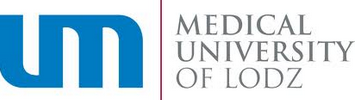 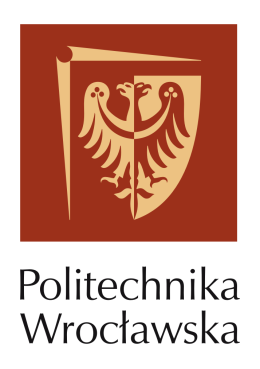 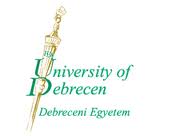 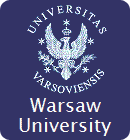 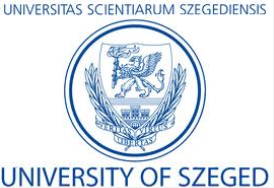 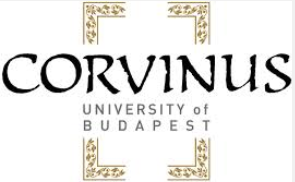 [Speaker Notes: The Ohio Library and Information Network
89 Ohio college and university libraries, plus the State Library of Ohio

nearly 50 million books and other library materials
more than 100 electronic research databases
millions of electronic journal articles
over 81,000 e-books
thousands of images, videos and sounds
over 39,000 theses and dissertations from Ohio students]
EDS =  nadstandardní řešení
Kvalita relevance záznamů
Detailní metadata
Integrace licencovaných bibliografií  RILM, ABSEES, ATLA, HeinONLINE, MathSCINet, Historical Abstracts, Art Index ...
Otevřený systém (Open Source)                        SFX, 360Search; 			                          COSMOTRON, SVOP, KOHA, VuFind; Moodle ...
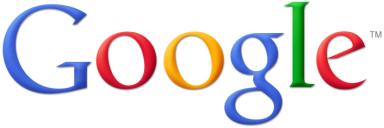 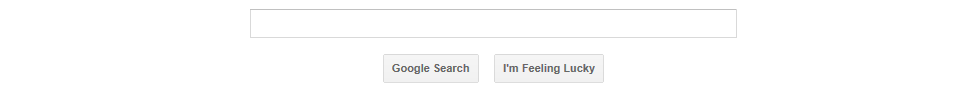 Relevance Ranking
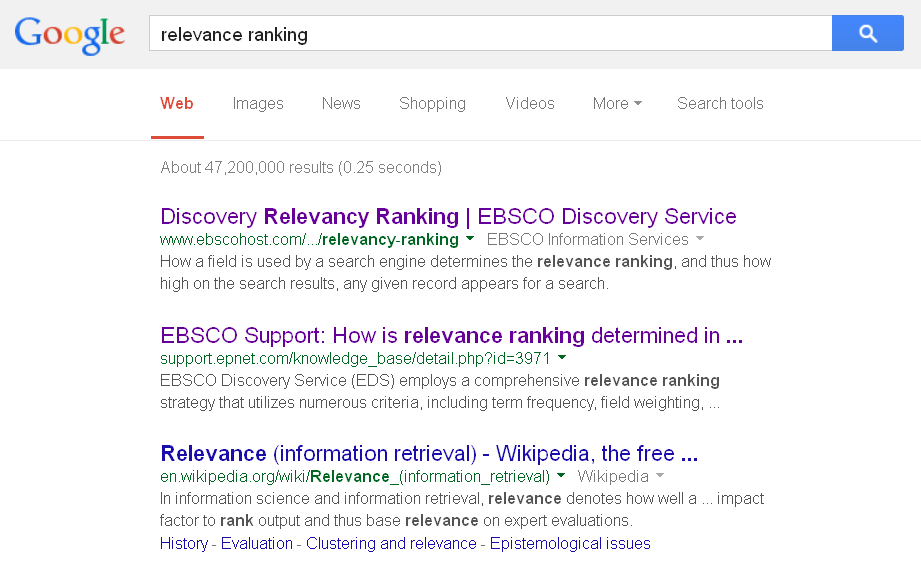 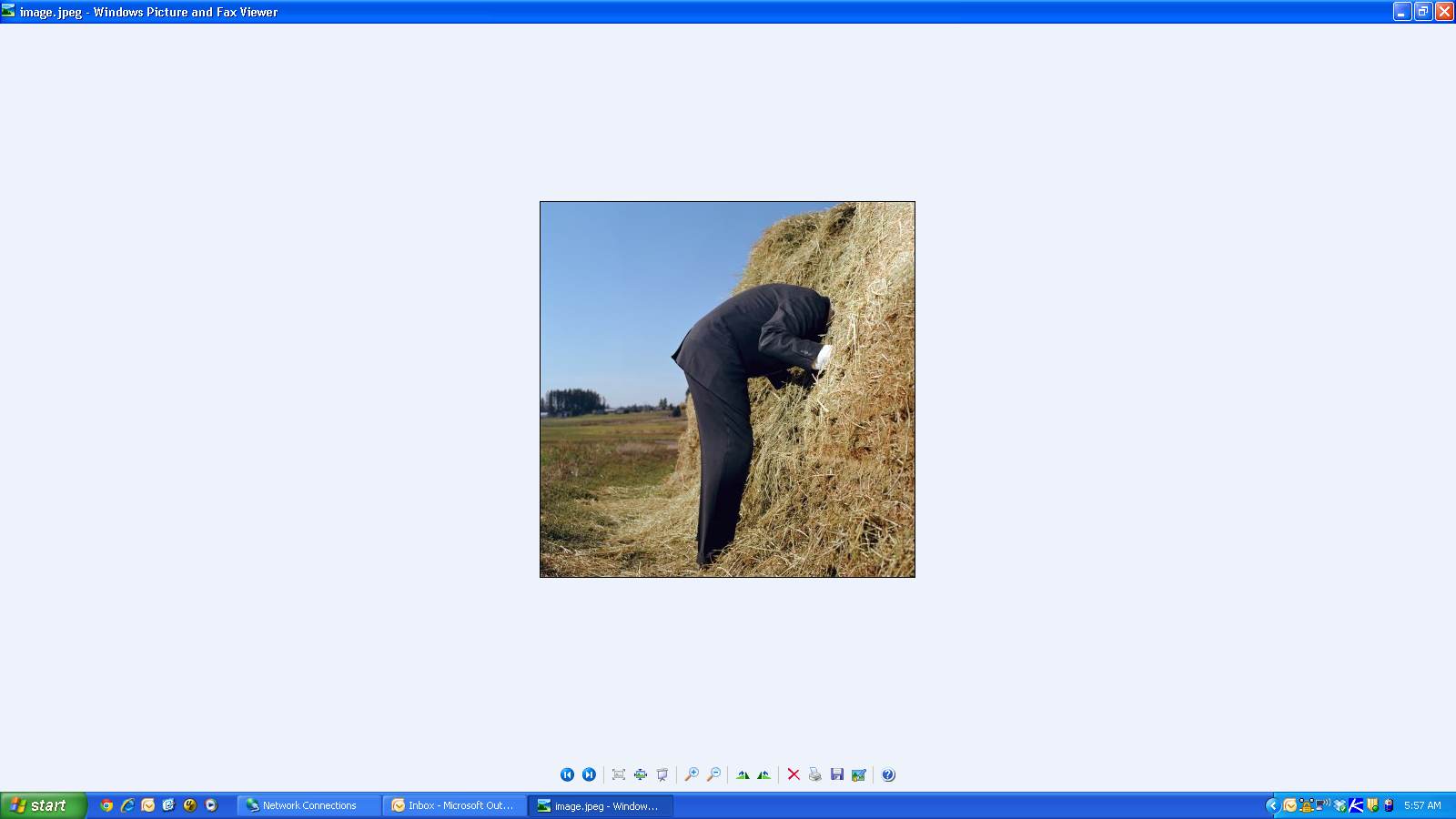 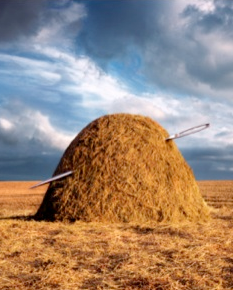 První dva záznamy poskytují informace o principu relevance v EDS.
Ranking relevance:Kvalita & transparentnost
Systém se řídí následujícími prioritami  nehledě na producenta obsahu:
Shoda předmětového hesla  z řízeného hesláře 
 Shoda v názvu dokumentu
 Shoda s klíčovými slovy autora
 Shoda klíčových slov v abstraktu
 Shoda klíčových slov v plném textu
Přímá shoda: Přímá shoda je upřednostňována před shodou částečnou – s ohledem na pole, ve kterém se dané klíčové slovo nachází (abstrakt vs. plný text vs. titul, atd.)

Četnost: Četnost výskytu klíčového slova je relativní vůči rozsahu textu (čím delší, tím lepší) – posuzováno s ohledem na to, kde se dané klíčové slovo nachází (abstrakt vs. plný text vs. titul, atd.)
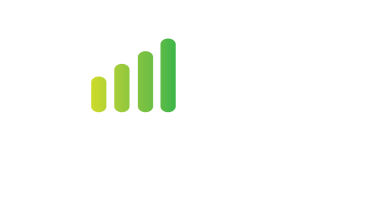 Value Ranking
Aktuálnost
Typ dokumentu
Rozsah
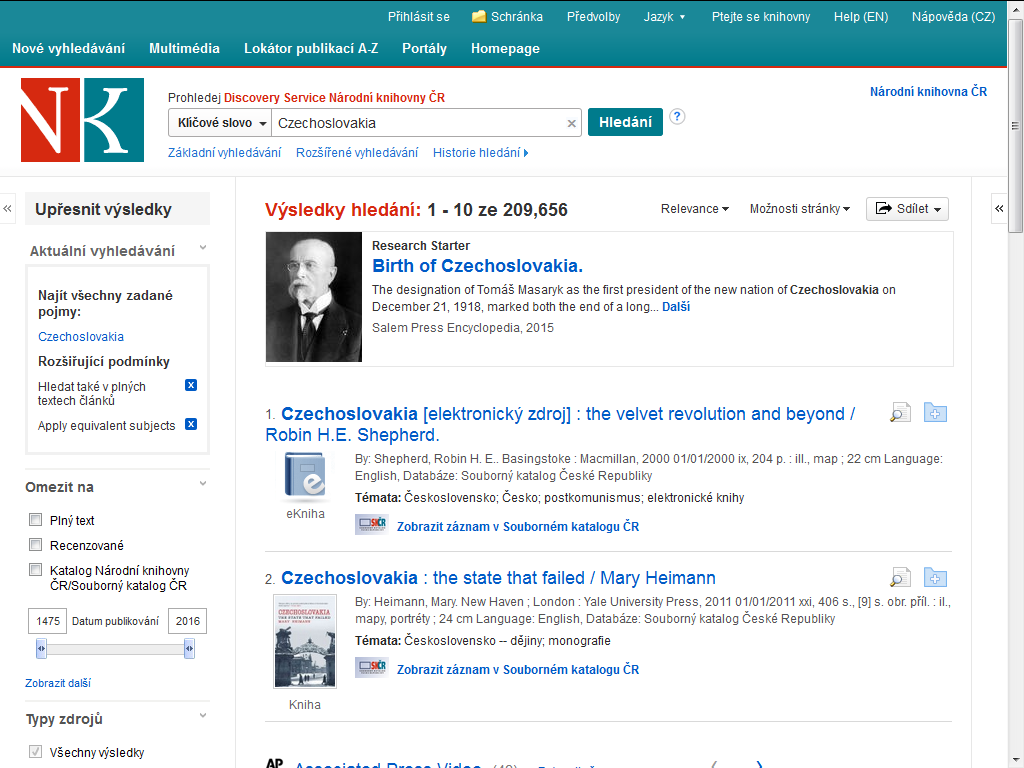 62,000 tématických souhrnů - Salem Press PhDs & Encyclopedia Britannica
SKC
SKC
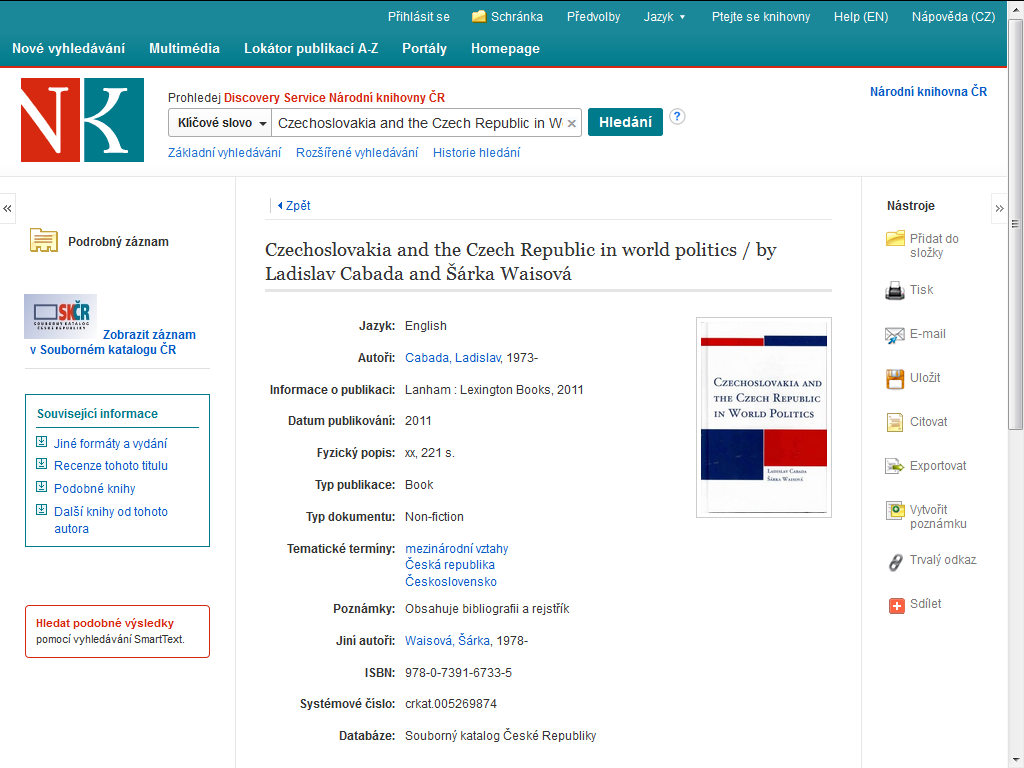 Záznam z SKC
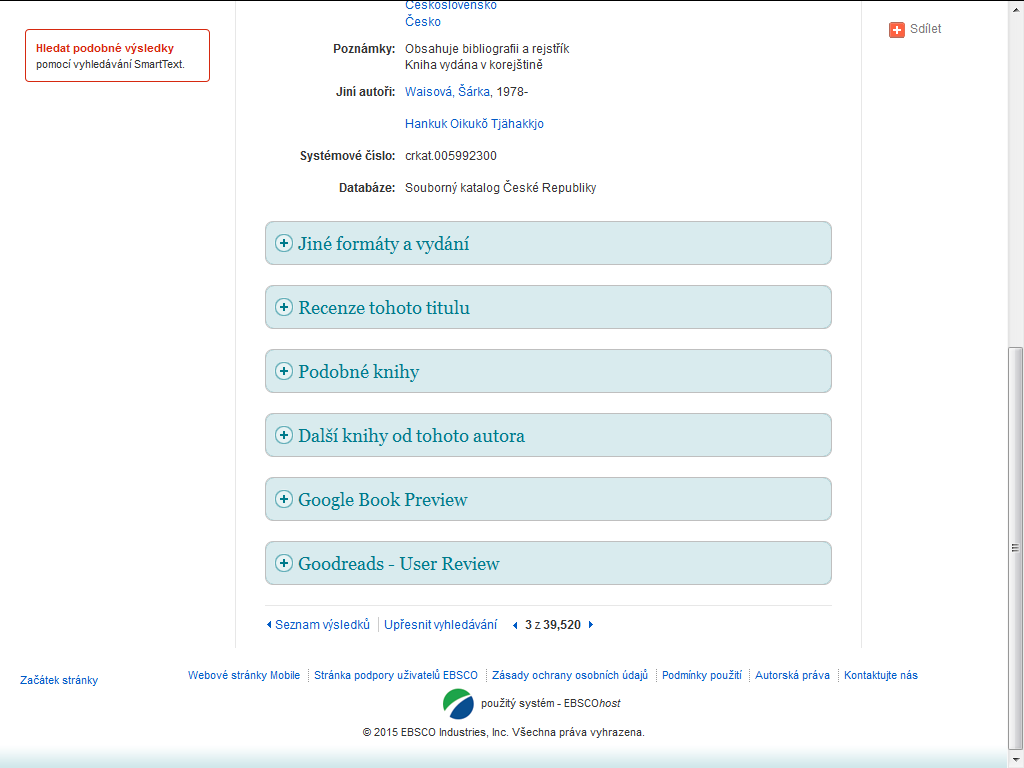 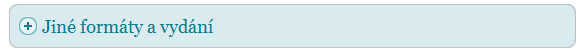 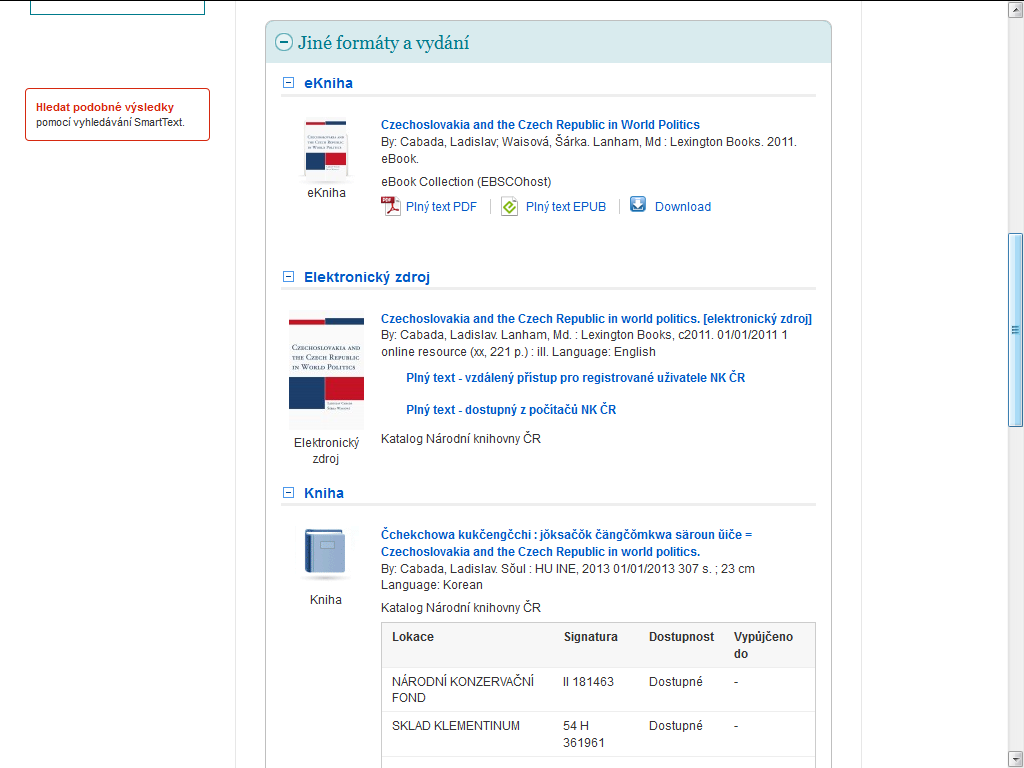 EBSCO eBook
Jiná edice
Titul v korejštině
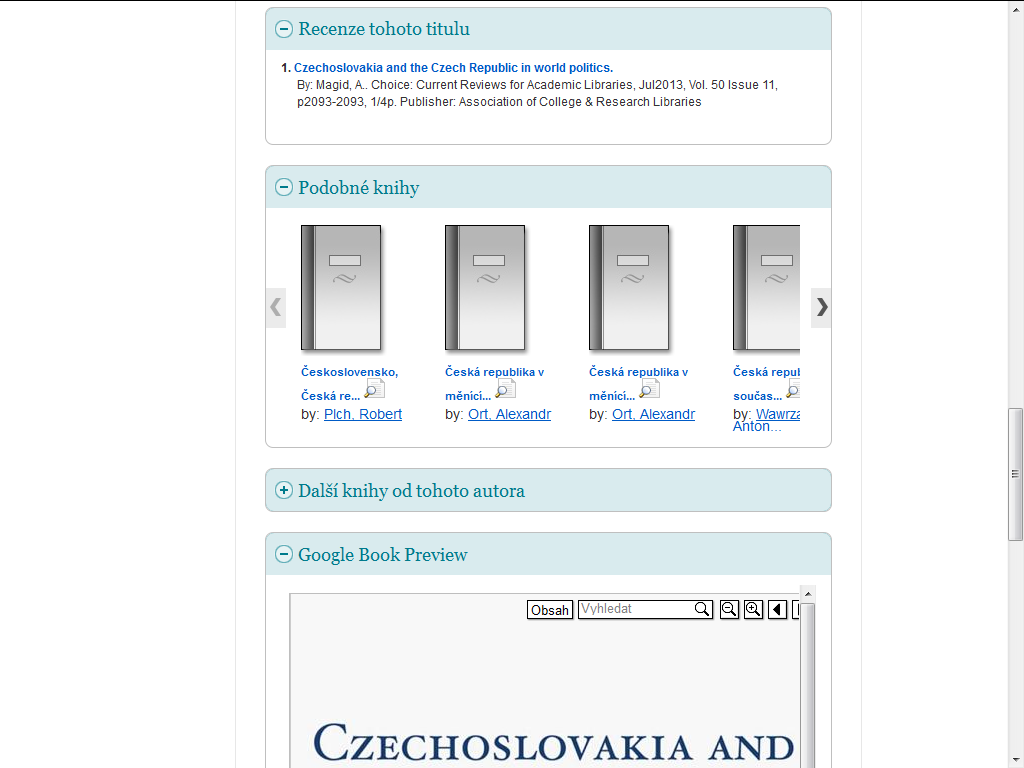 Recenze titulu
Podobné téma
Další knihy od autorů
Google Preview
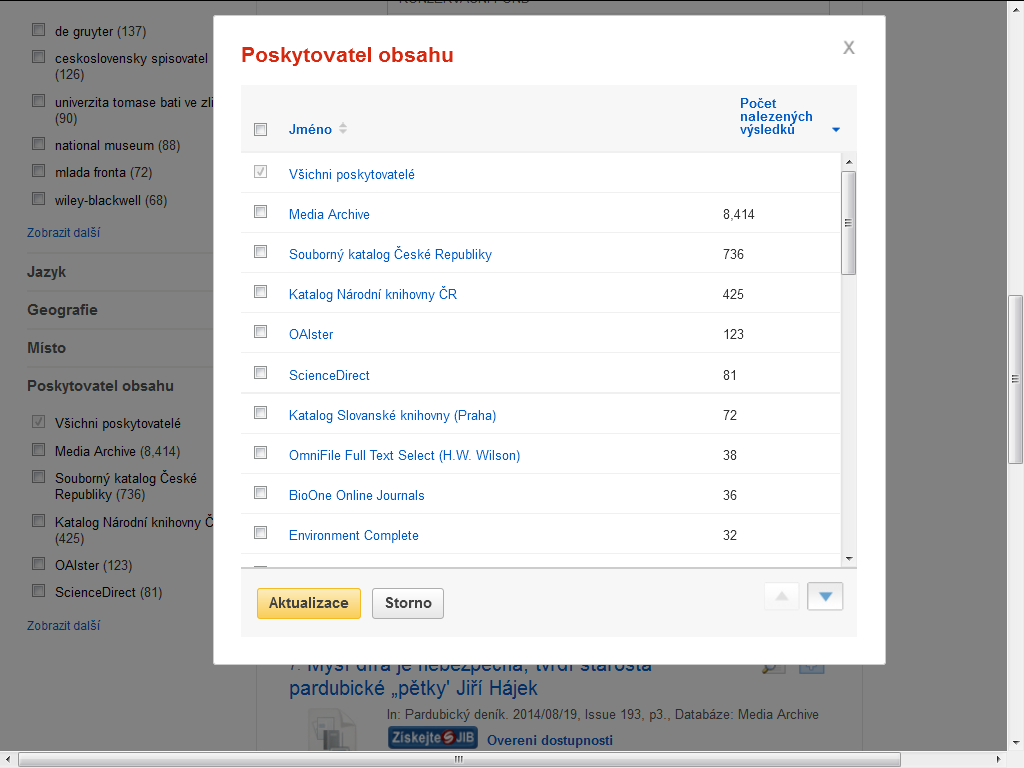 EDS
= transparentní obsah
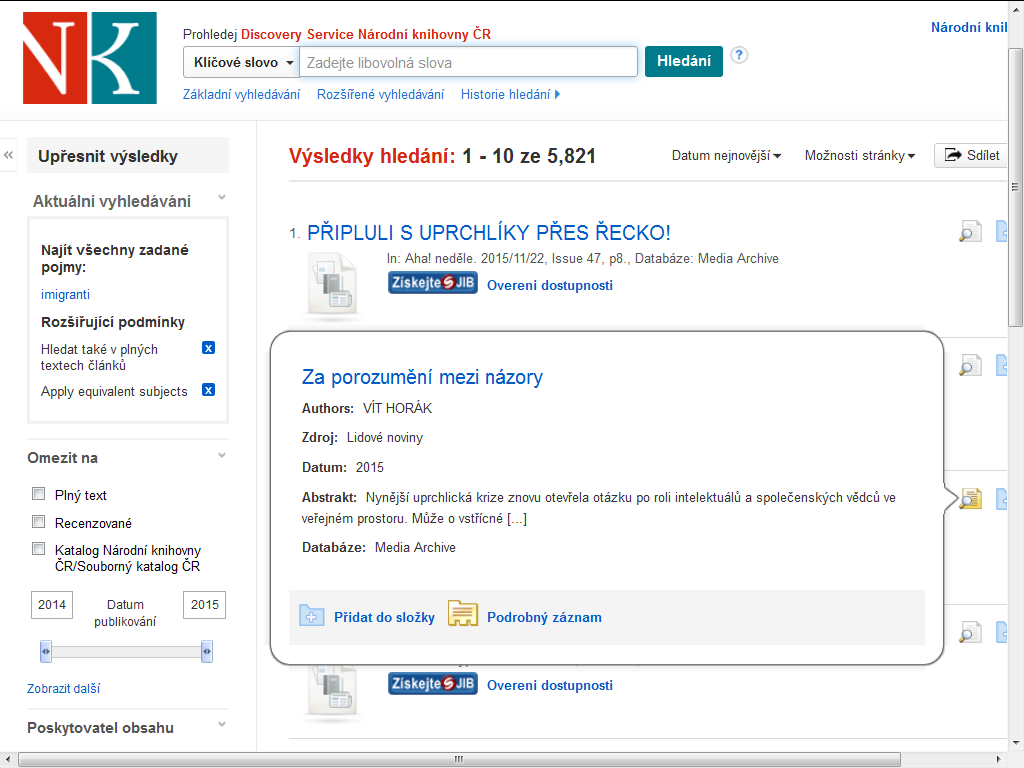 Newton Media
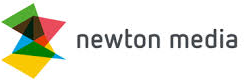 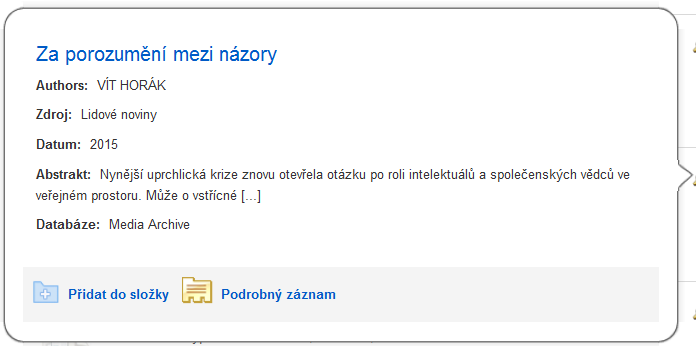 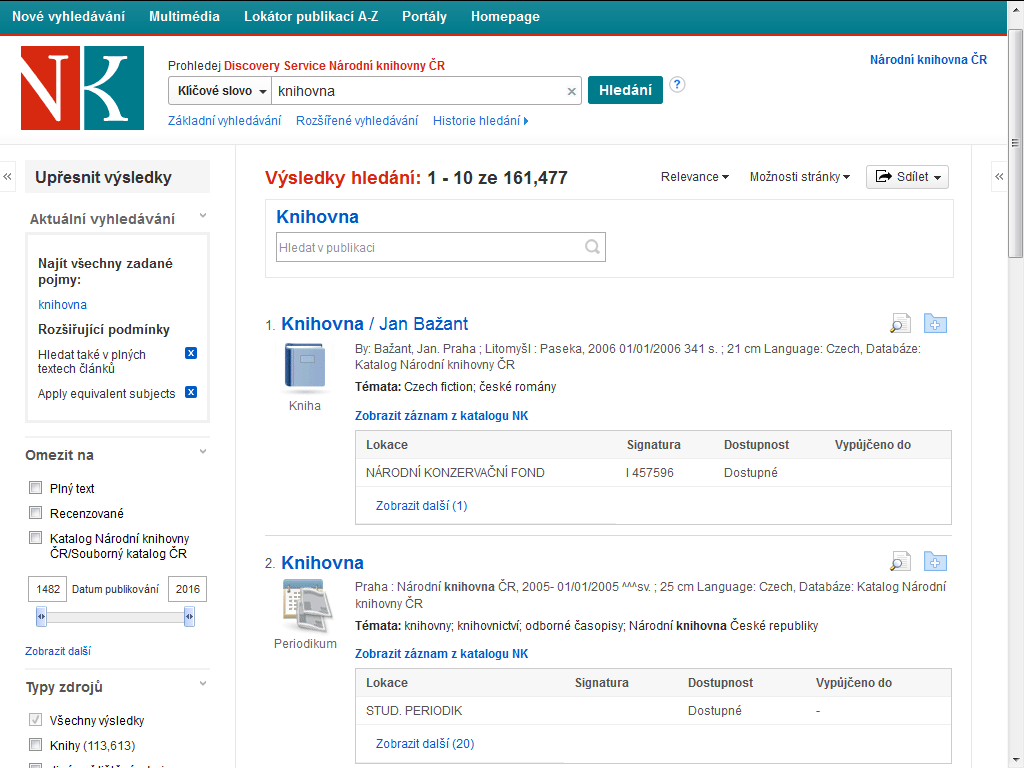 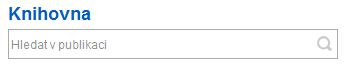 Prohledávání časopisů z jednoho rozhraní discovery:  
Full Text Finder
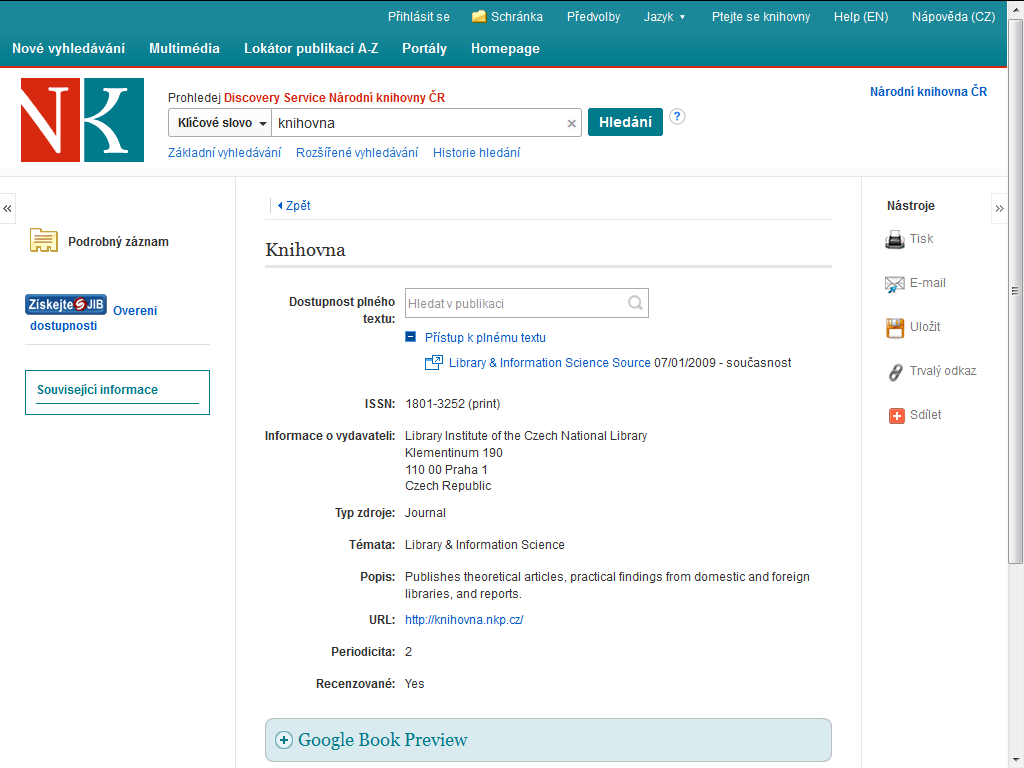 Nástroje
Detaily o publikace (historie, předmětová hesla ad.)
Integrace národních tezaurů
MeSH-CZ
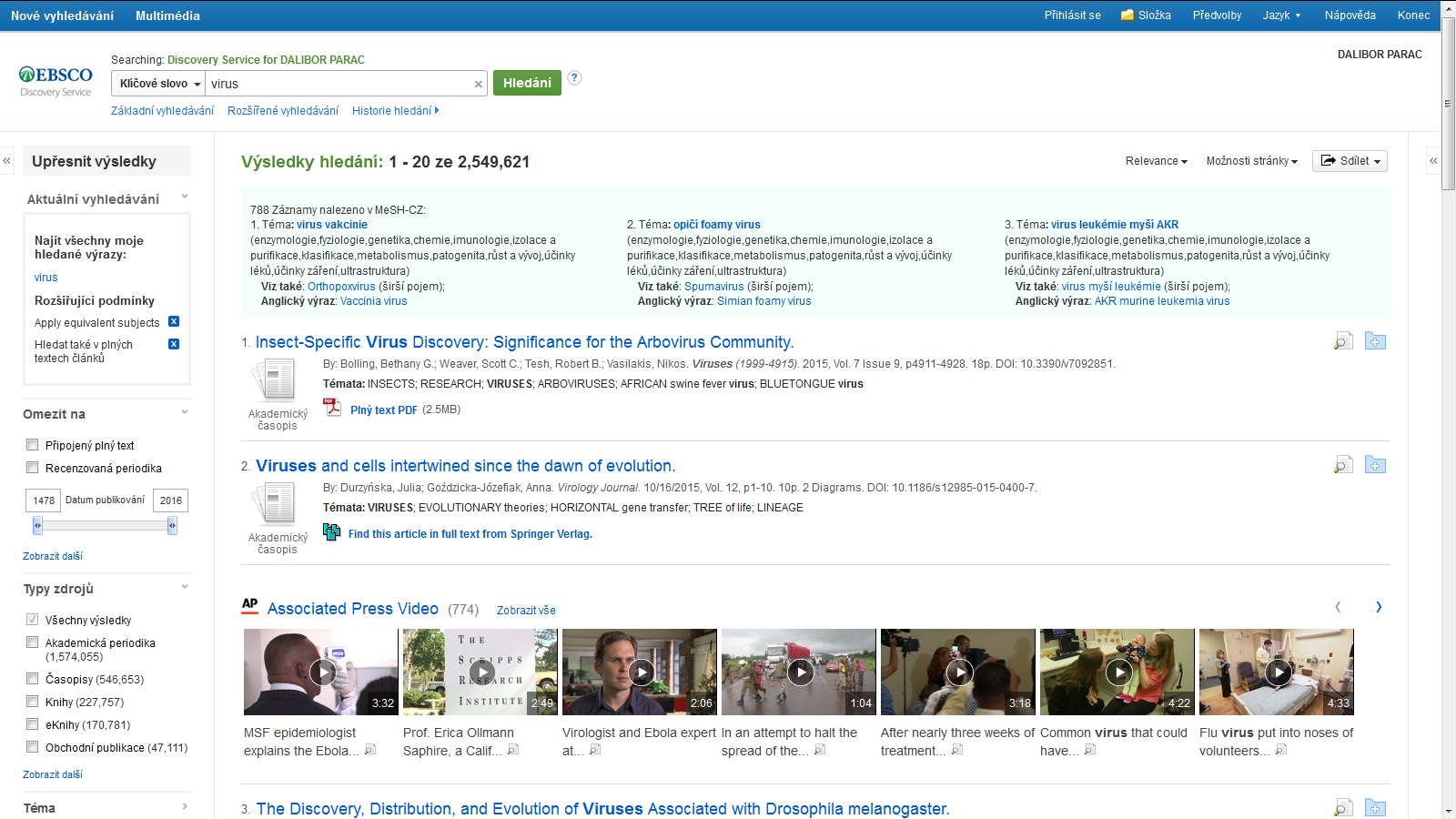 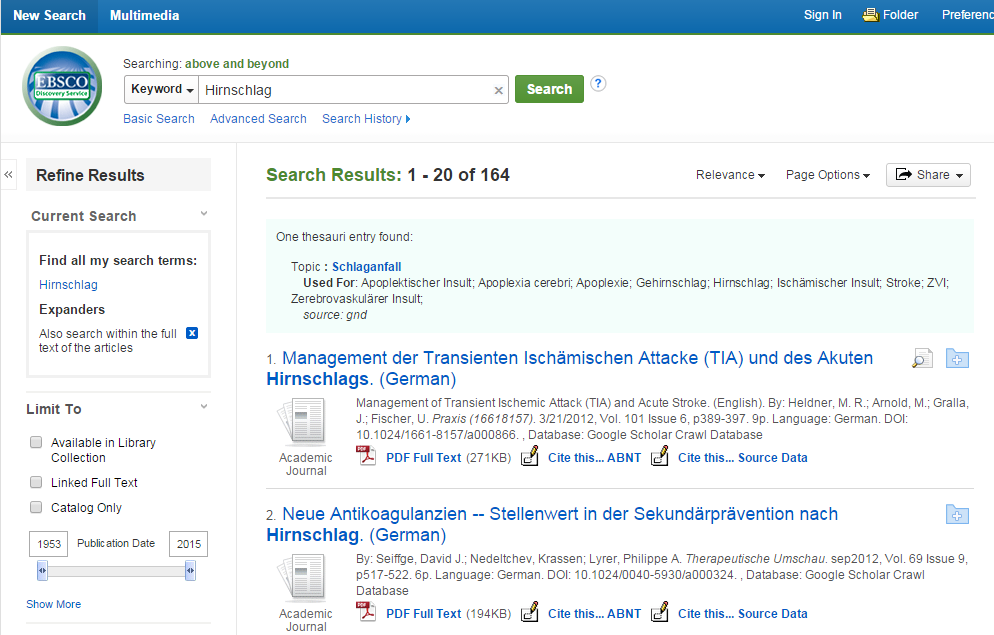 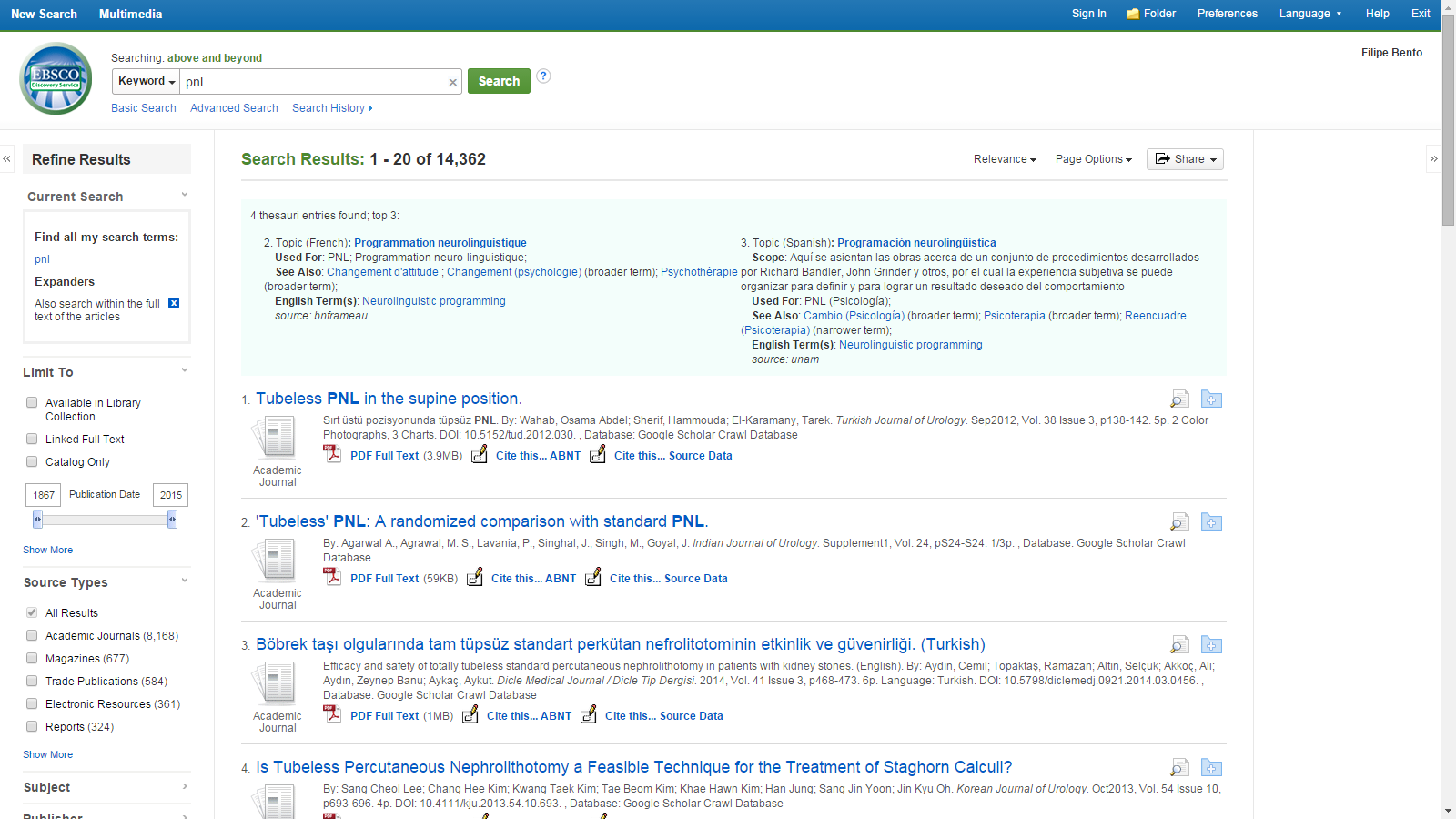 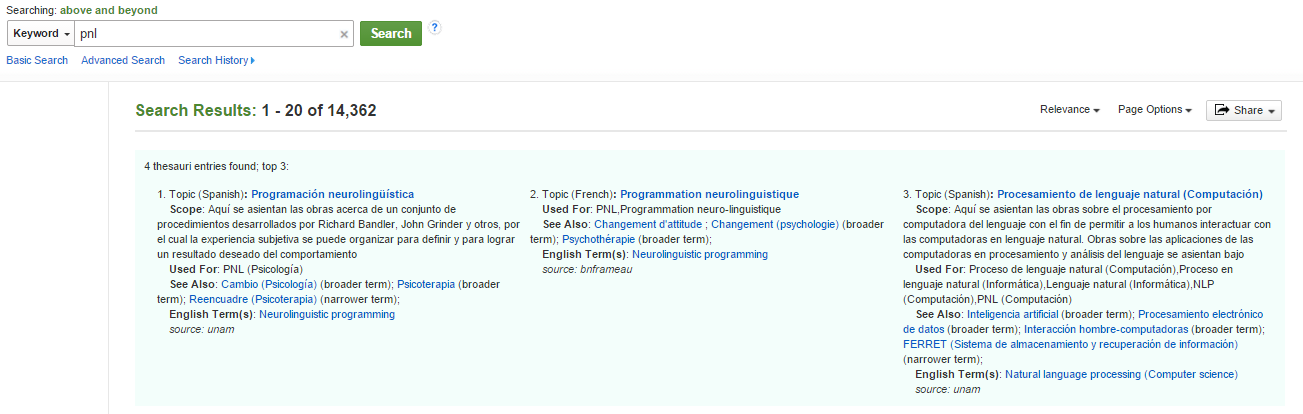 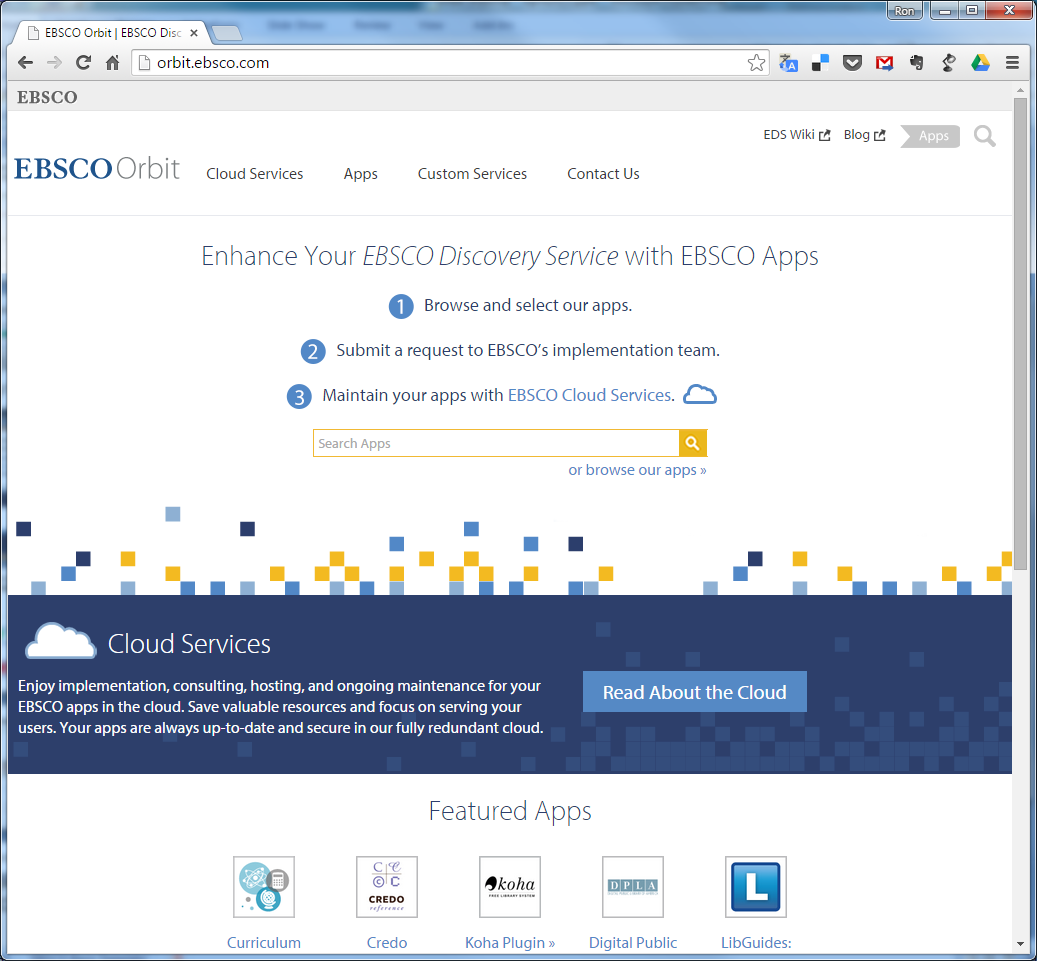 EDS App Store
= přes 100 aplikací
Anticipace záměru uživatele
Zvýraznění obsahu
Interakce s uživateli
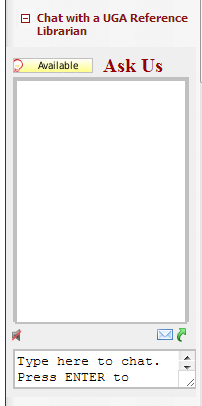 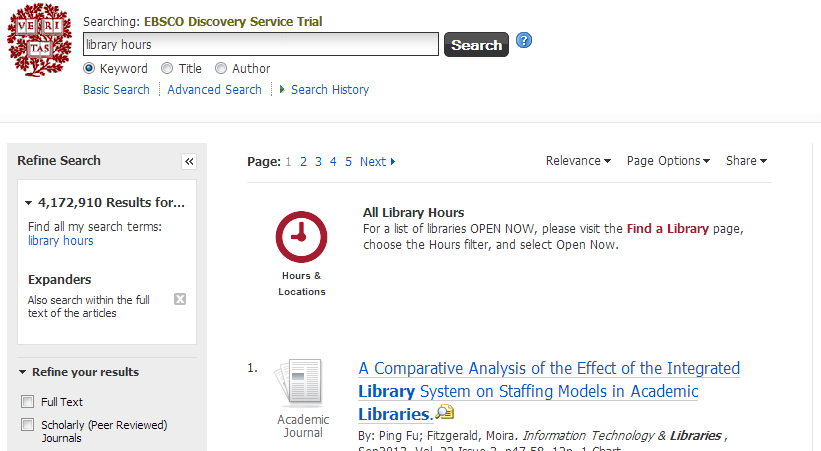 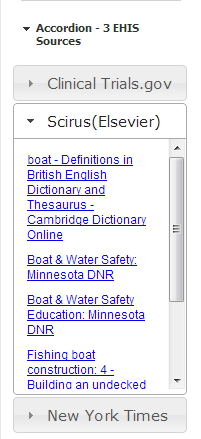 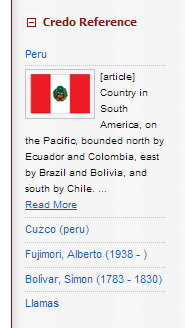 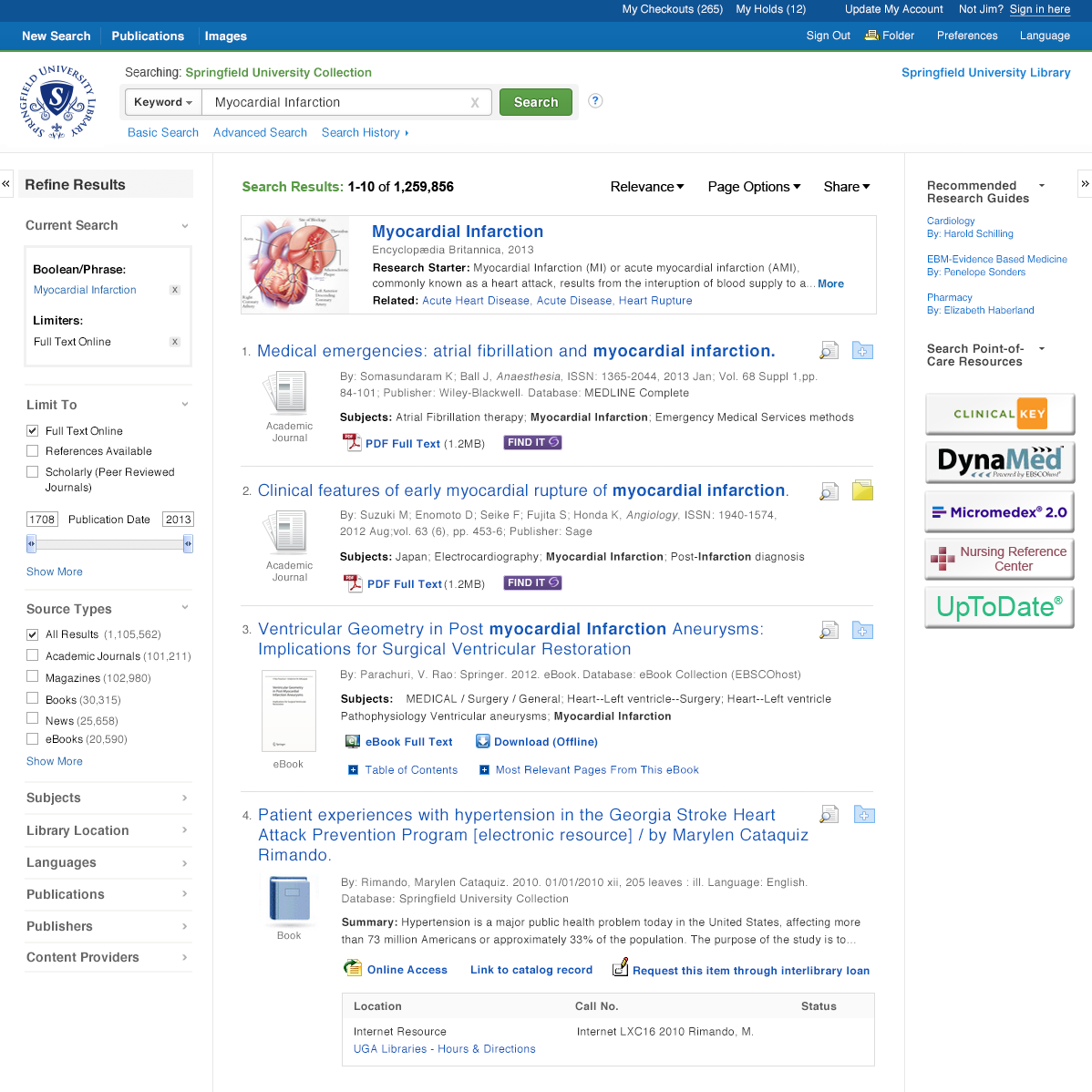 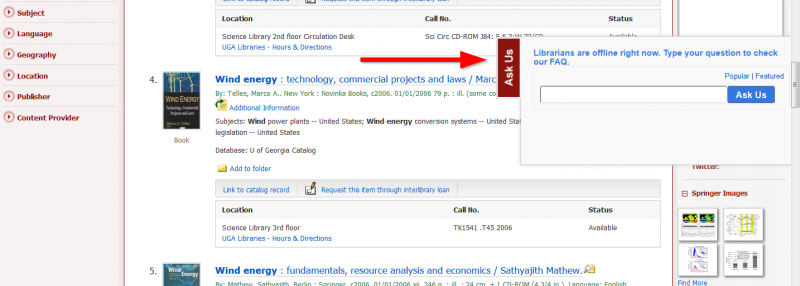 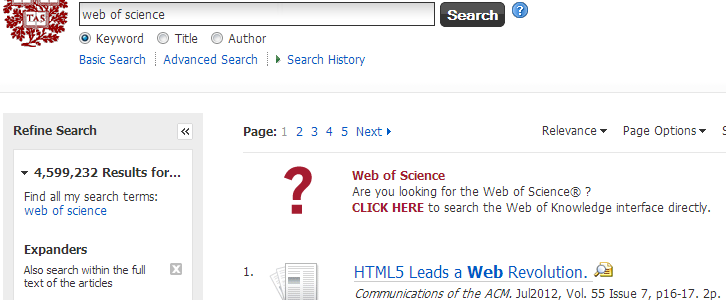 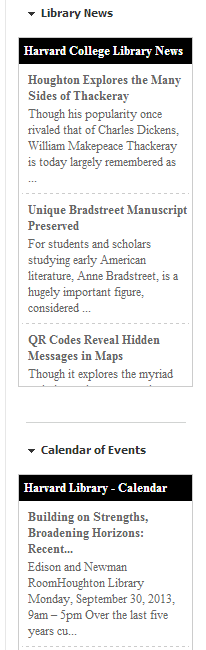 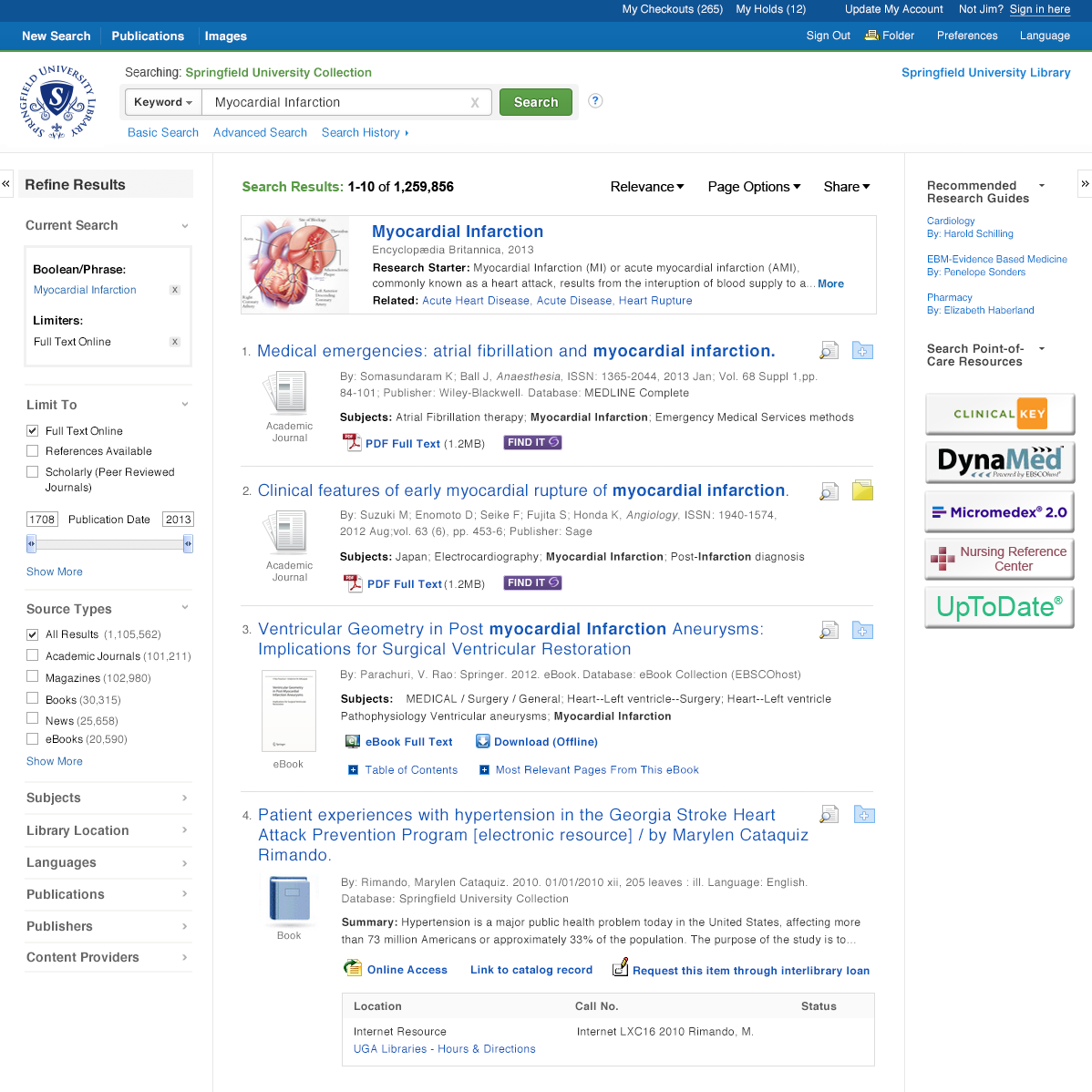 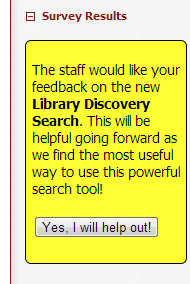 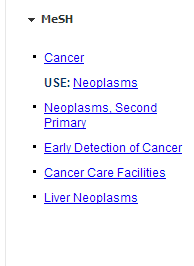 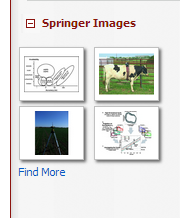 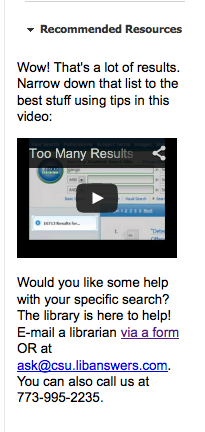 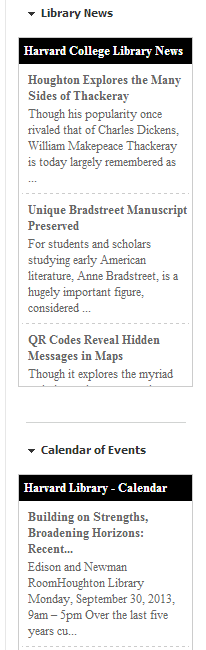 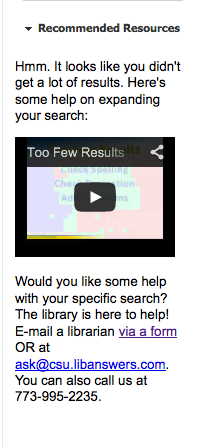 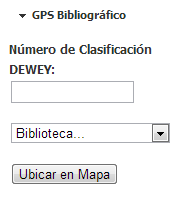 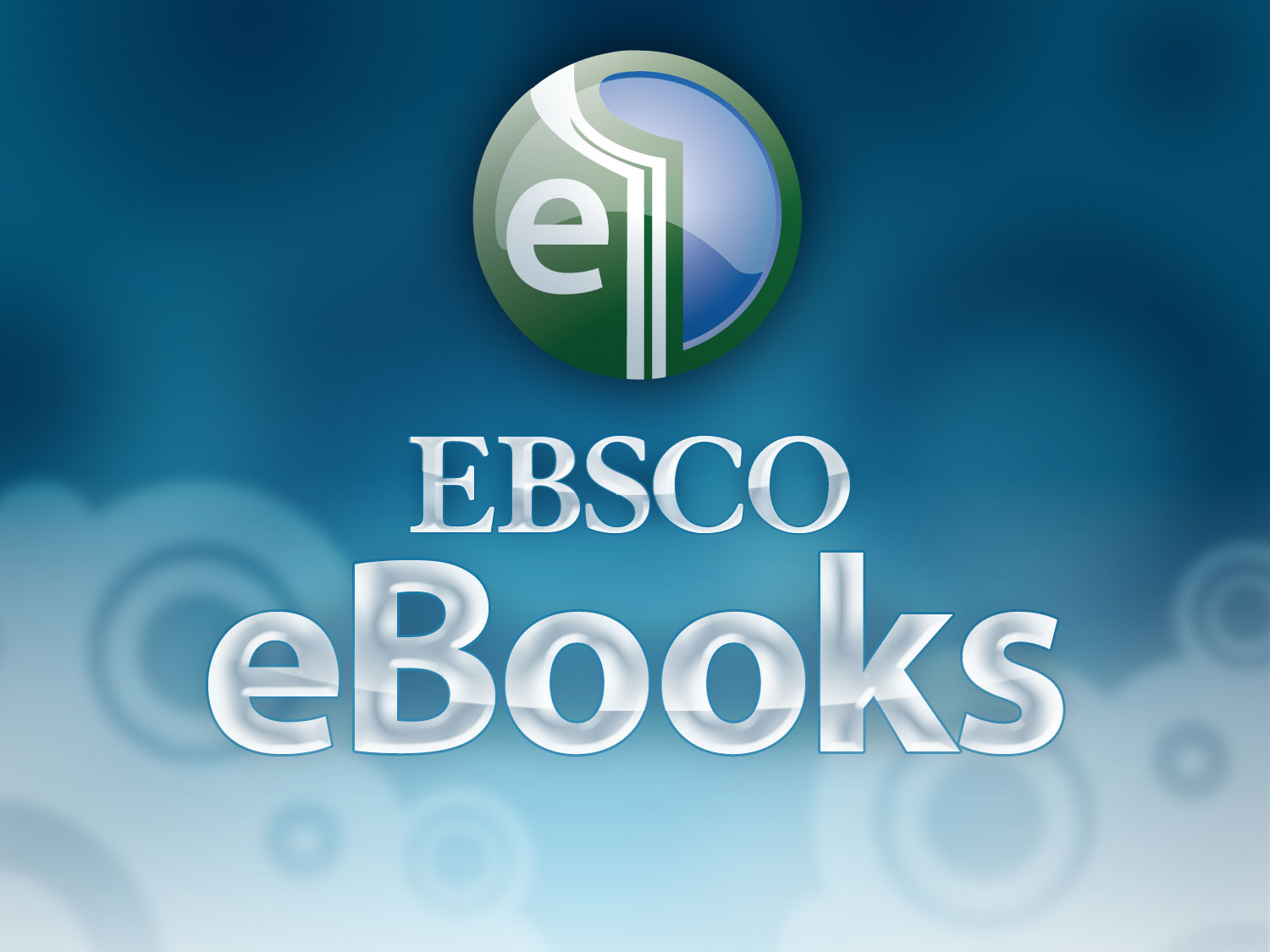 Integrace s EDS/ EBSCOhost
Akviziční modely
AKVIZICE – 750 000 e-knih
= BEZ udržovacích poplatků; PDA
eBook Academic Collection
= 137,000+ akademických titulů
eBook Public Library Collection
= 40,000+ titulů (fikce + referenční literatura)
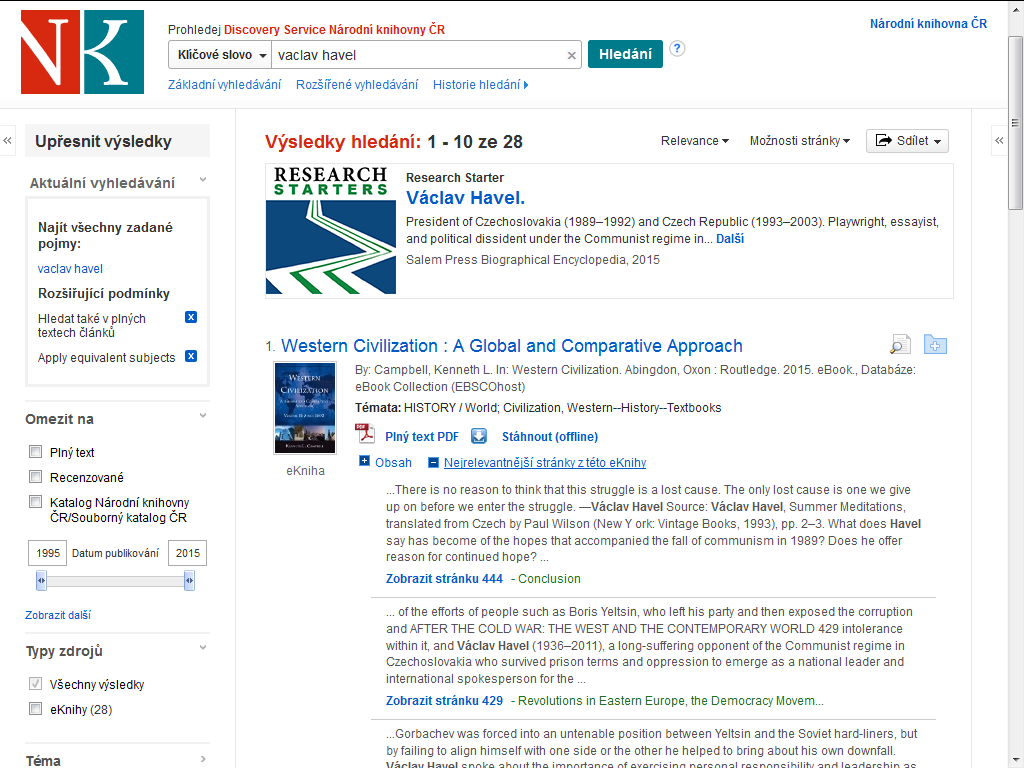 Nejrelevantnější stránky EBSCO eBooks přímo na seznamu výsledků EDS / výpůjčka
MARC 
záznamy / automatický update
PDA - akvizice
Patron Driven Acquisition (PDA) model akvizice / krátkodobé výpůjčky
Garance, že je zakoupeno pouze to, co se skutečně používá
Kontrola nad rozpočtem, bez rizika přeplatků
Kreditní model (Deposit) nebo průběžná fakturace (pay-as-you-go)
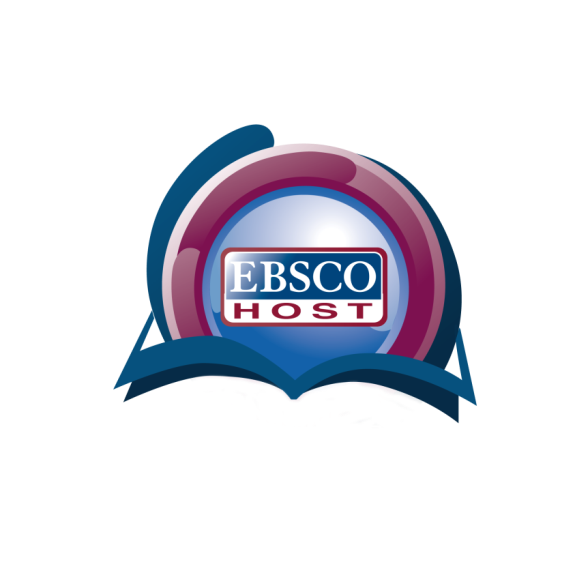 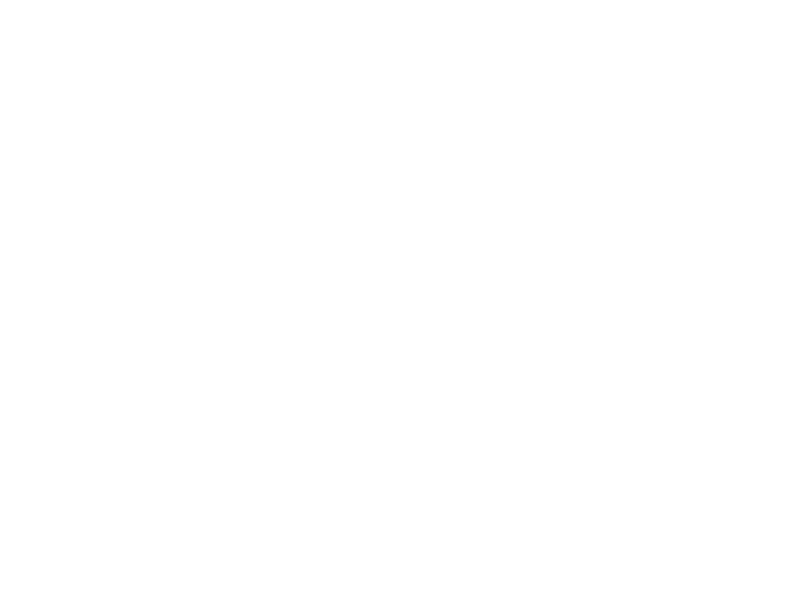 EBSCO eBooks
Výběr z 1 000 vydavatelů
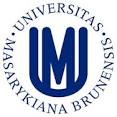 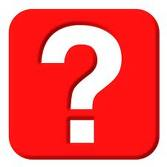 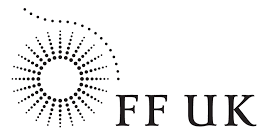 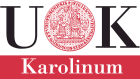 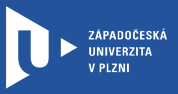 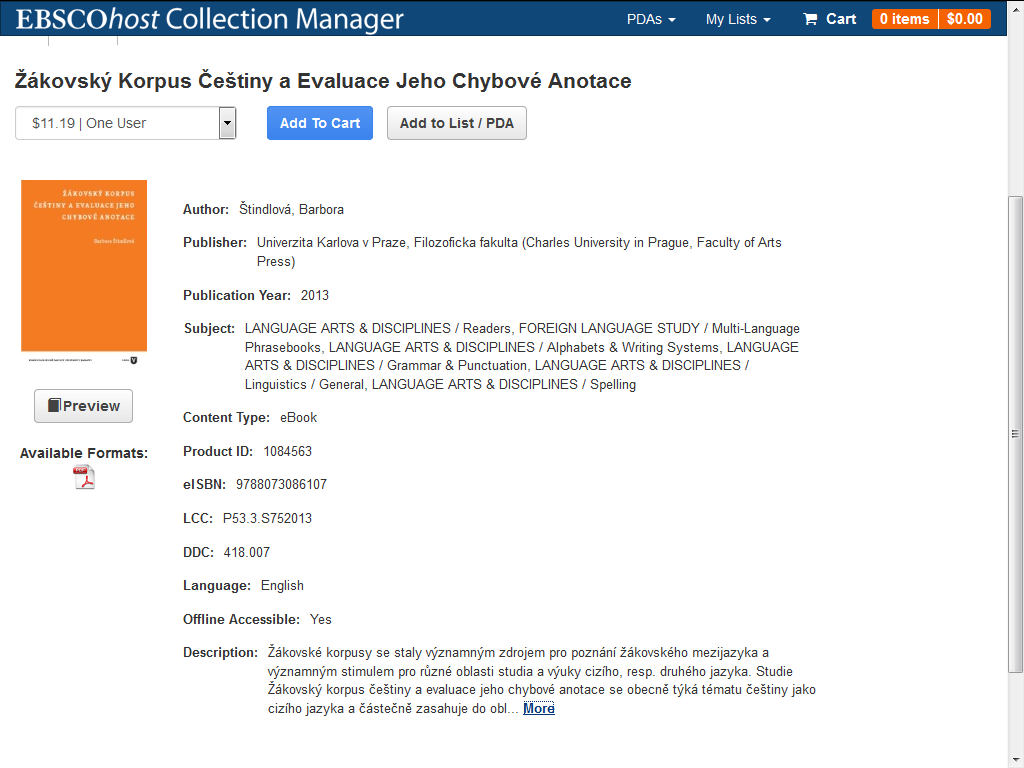 EBSCOhost Collection Manager - katalog
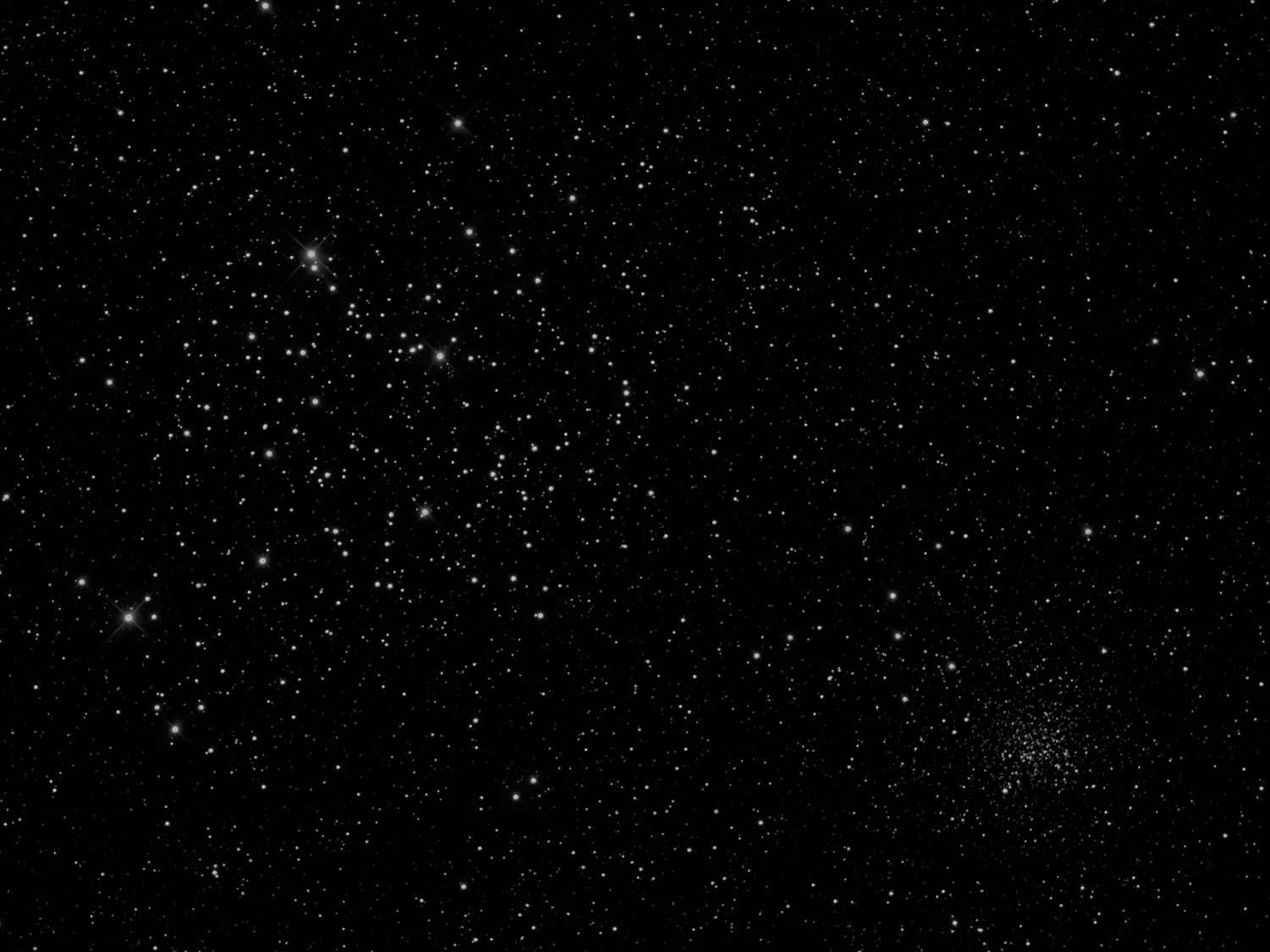 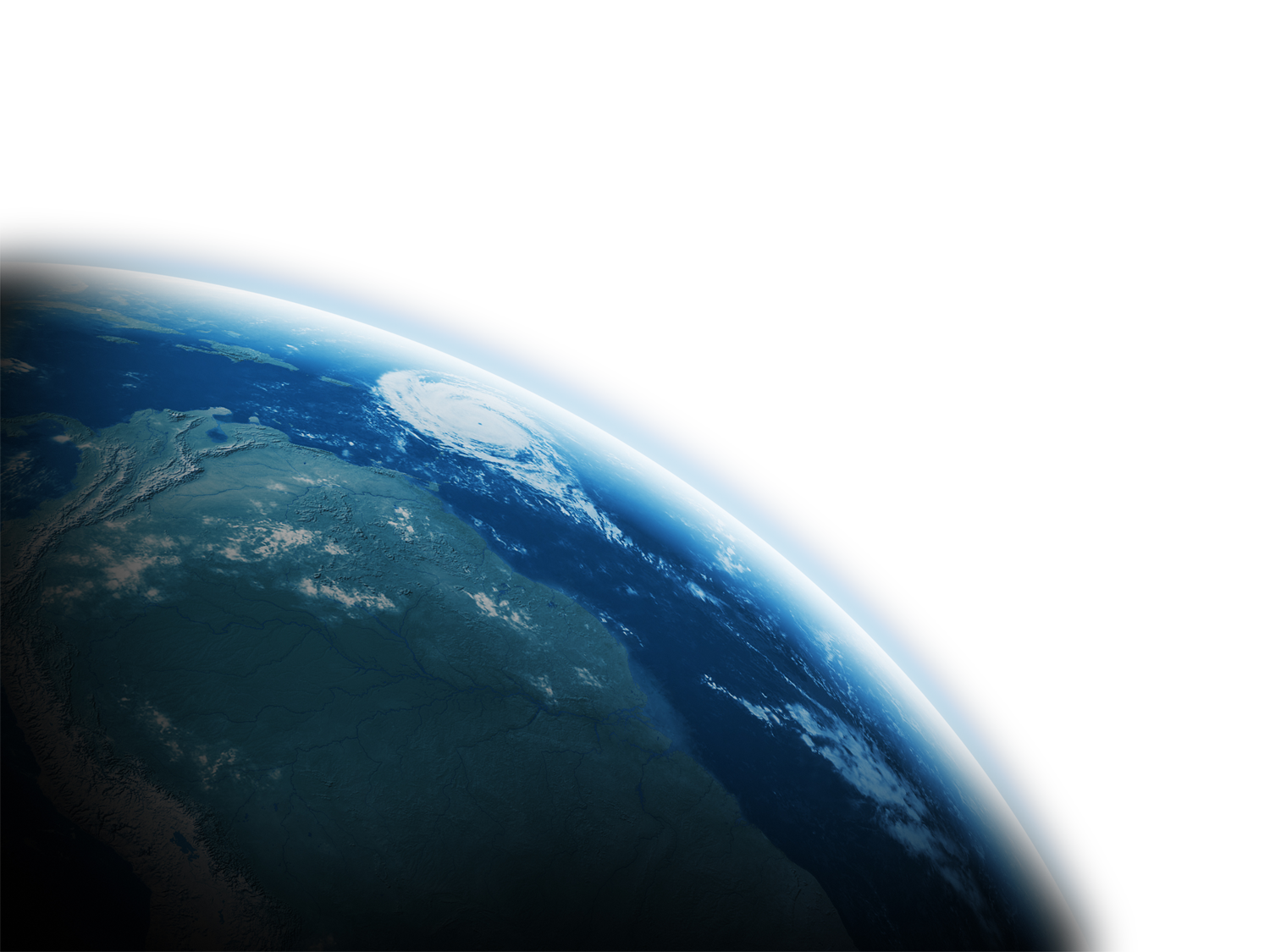 Děkuji za pozornost
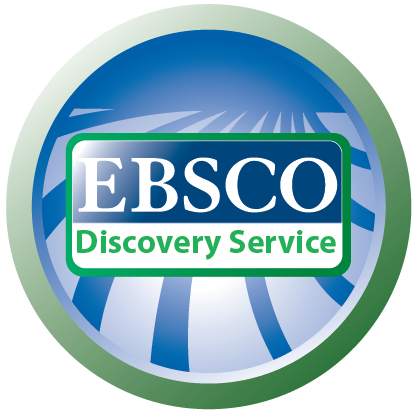 Jan Luprich
EBSCO Information Services
Regional Sales Manager
Central Europe
Email: JLuprich@ebscohost.com